Chapter No.2 Components of Computer
Computer hardware
Computer hardware is the collection of physical parts of a computer system.
This includes the physical parts of a computer such as the central processing unit(CPU), monitor, keyboard computer data storage, graphics card sound card, speakers and motherboard.
Components of Computer
The template for all modern computers is the Von Neumann architecture, detailed in a 1945 paper by Hungarian mathematician John von Neumann.
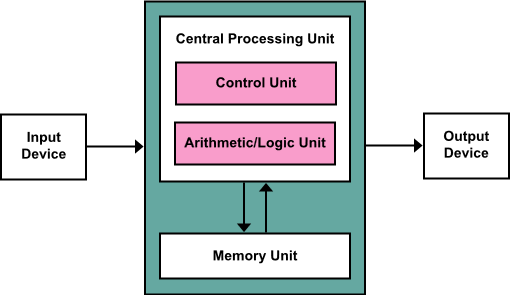 Input Devices
This unit contains devices with the help of which we enter data into the computer. This unit creates a link between the user and the computer. The input devices translate the information into a form understandable by the computer.
Central Processing Unit
Central Processing Unit (CPU) consists of the following features −
CPU is considered as the brain of the computer.
CPU performs all types of data processing operations.
It stores data, intermediate results, and instructions (program).
It controls the operation of all parts of the computer.
CPU consist of
CPU has following two parts:
Control Unit
ALU(Arithmetic Logic Unit)
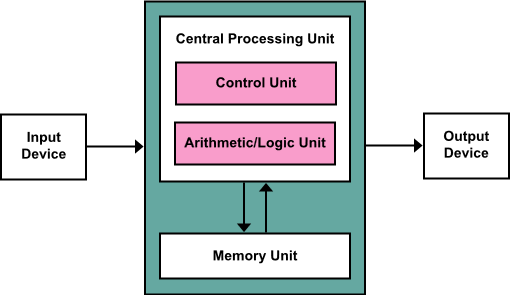 Control Unit
This unit controls the operations of all parts of the computer but does not carry out any actual data processing operations.
Functions of this unit are −
It is responsible for controlling the transfer of data and instructions among other units of a computer.
It manages and coordinates all the units of the computer.
It obtains the instructions from the memory, interprets them, and directs the operation of the computer.
It communicates with Input/Output devices for transfer of data or results from storage.
It does not process or store data.
ALU (Arithmetic Logic Unit)
This unit consists of two subsections namely,
Arithmetic Section
Function of arithmetic section is to perform arithmetic operations like addition, subtraction, multiplication, and division. All complex operations are done by making repetitive use of the above operations.
Logic Section
Function of logic section is to perform logic operations such as comparing, selecting, matching, and merging of data.
Memory or Storage Unit
This unit can store instructions, data, and intermediate results. This unit supplies information to other units of the computer when needed. It is also known as internal storage unit or the main memory or the primary storage or Random Access Memory (RAM).
Its size affects speed, power, and capability. Primary memory and secondary memory are two types of memories in the computer. Functions of the memory unit are −
It stores all the data and the instructions required for processing.
It stores intermediate results of processing.
It stores the final results of processing before these results are released to an output device.
All inputs and outputs are transmitted through the main memory.
Output Devices
The output unit consists of devices with the help of which we get the information from the computer. This unit is a link between the computer and the users. Output devices translate the computer's output into a form understandable by the users.